TALLER DE PLANEACIÓN ESTRATÉGICA
Mtro. Juan Francisco Santoyo García
Fin
Propósito
Actividades
Componentes
Resumen narrativo
Indicadores
Medios de verificación
supuestos
Instrumentos de planeación
Alineación
Programa de Gobierno
2024 - 2030
Guanajuato
Planes municipales de desarrollo
Programa Sectorial Guanajuato es confianza 
2025 - 2030
ODS
Programas presupuestarios
ODS 16. Paz, justicia e instituciones sólidas
Pilar 3. Nueva Gobernanza 
Objetivo 3.1 Asegurar la eficacia, eficiencia y transparencia de la gestión gubernamental. 
Estrategia 3.1.1 Fortalecimiento de las capacidades de gestión de la administración pública estatal.
Estrategia 3.1.2 Impulso al gobierno abierto, la transparencia, la rendición de cuentas y el combate a la corrupción.
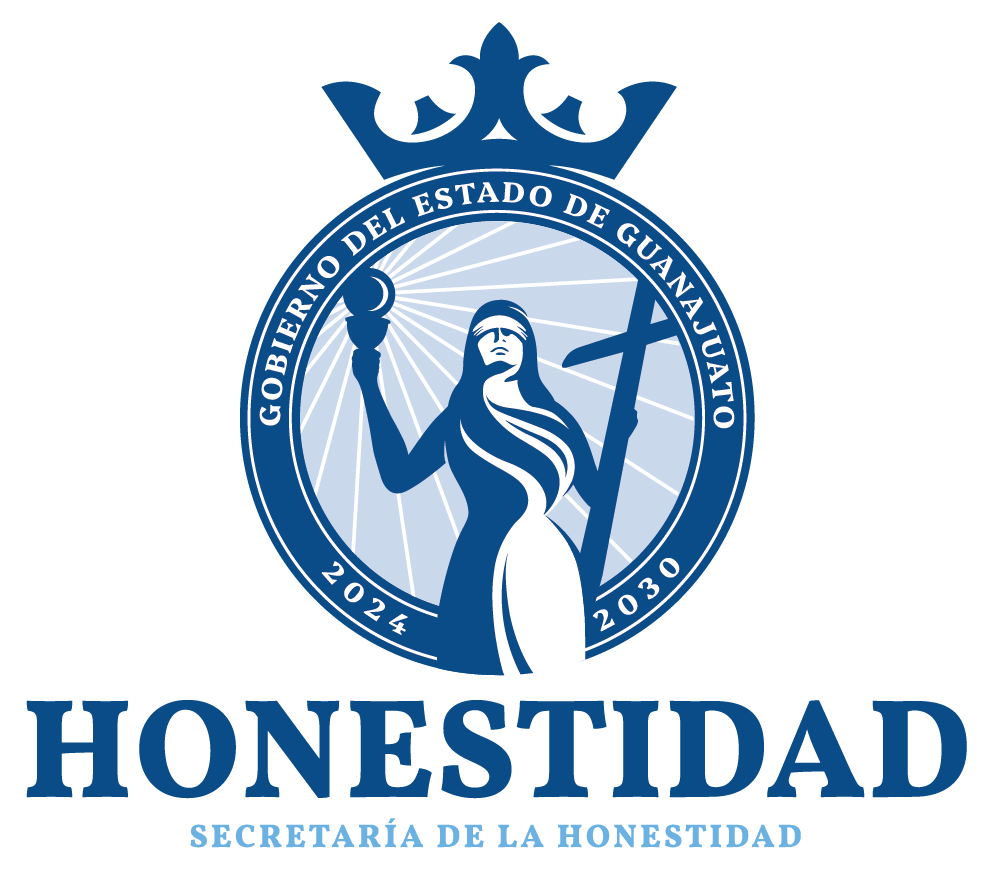 PED 2040
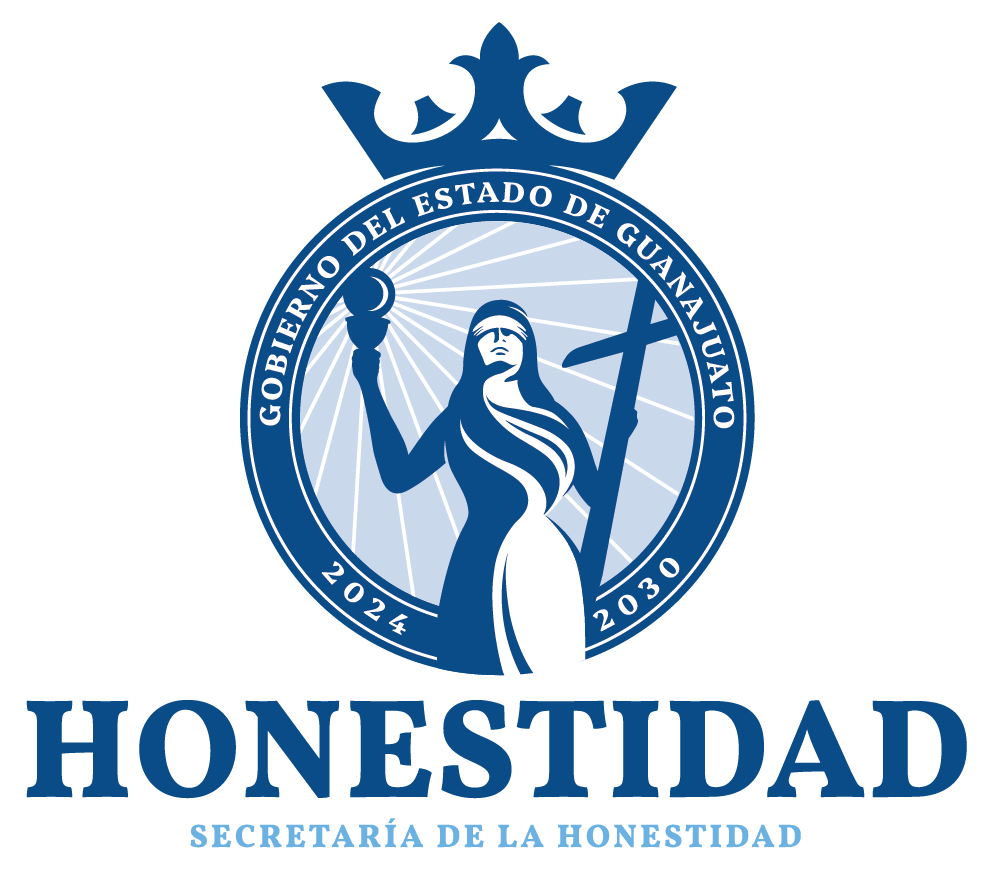 Mide los ciudadanos que habitan en áreas urbanas de cien mil habitantes y más que experimentaron algún acto de corrupción en al menos uno de los trámites y solicitudes de servicios que realizaron en el estado de Guanajuato. Con base en la última publicación del 20 de marzo del 2024.
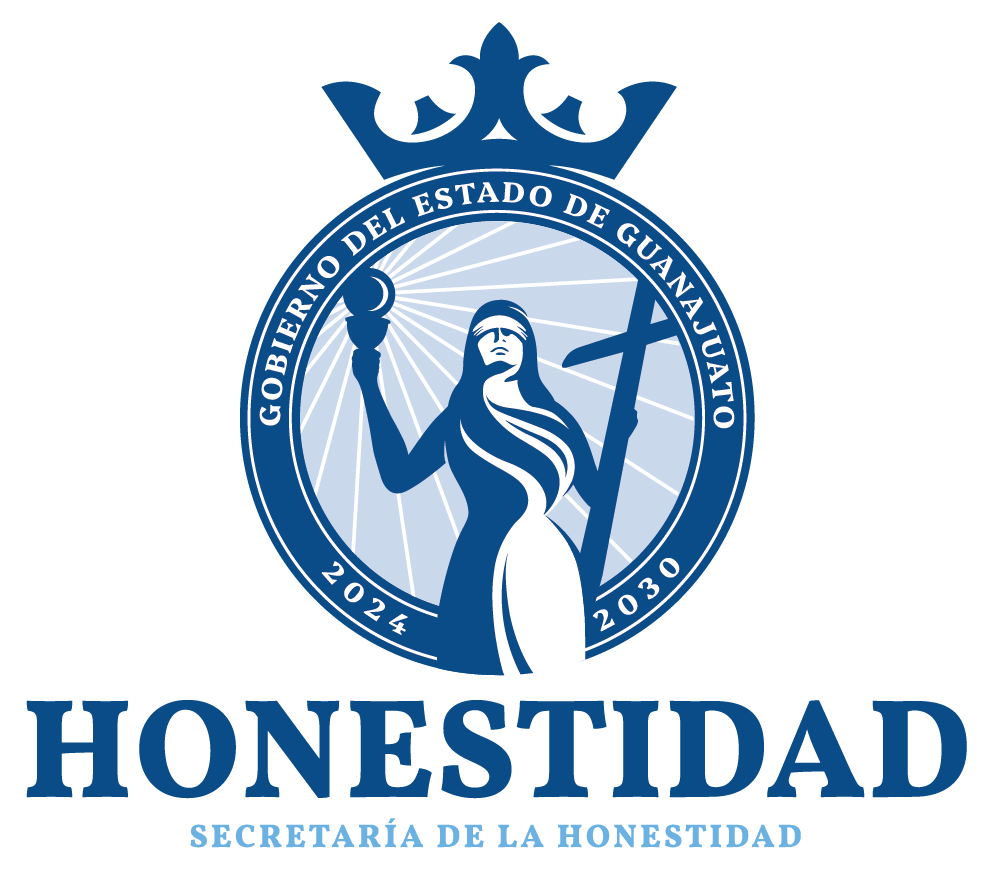 PED 2050
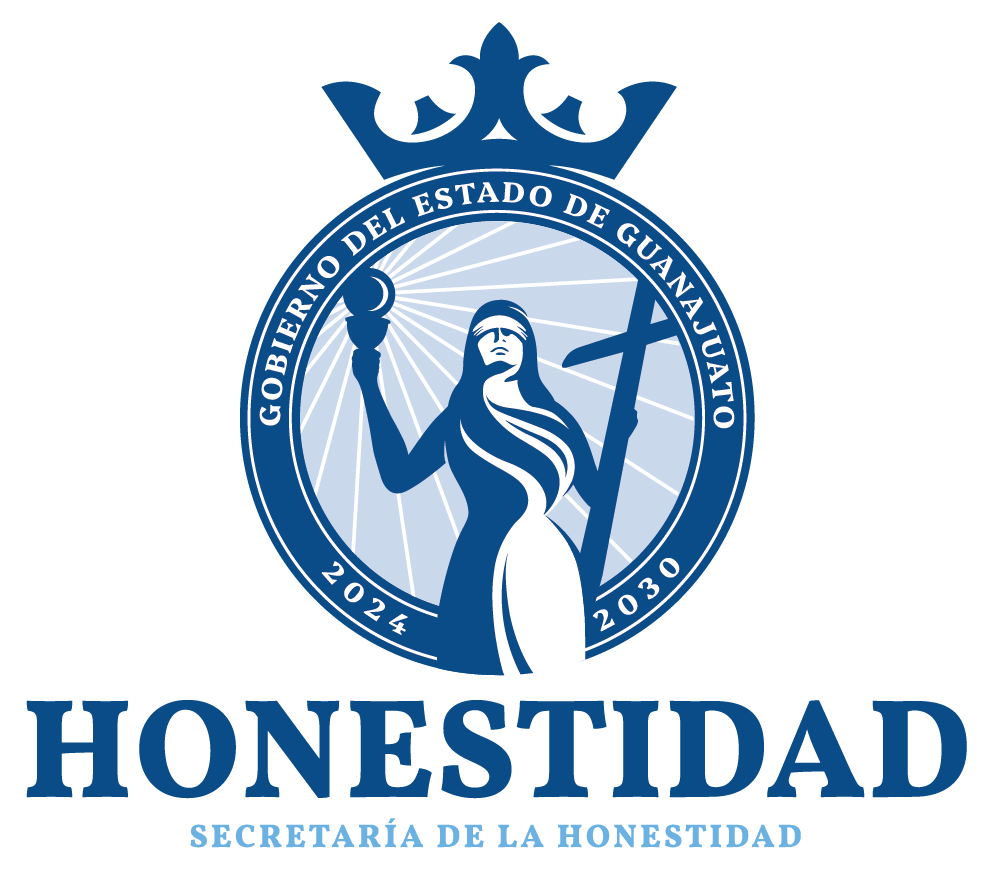 Mide los ciudadanos que habitan en áreas urbanas de cien mil habitantes y más que experimentaron algún acto de corrupción en al menos uno de los trámites y solicitudes de servicios que realizaron en el estado de Guanajuato. Con base en la última publicación del 20 de marzo del 2024.
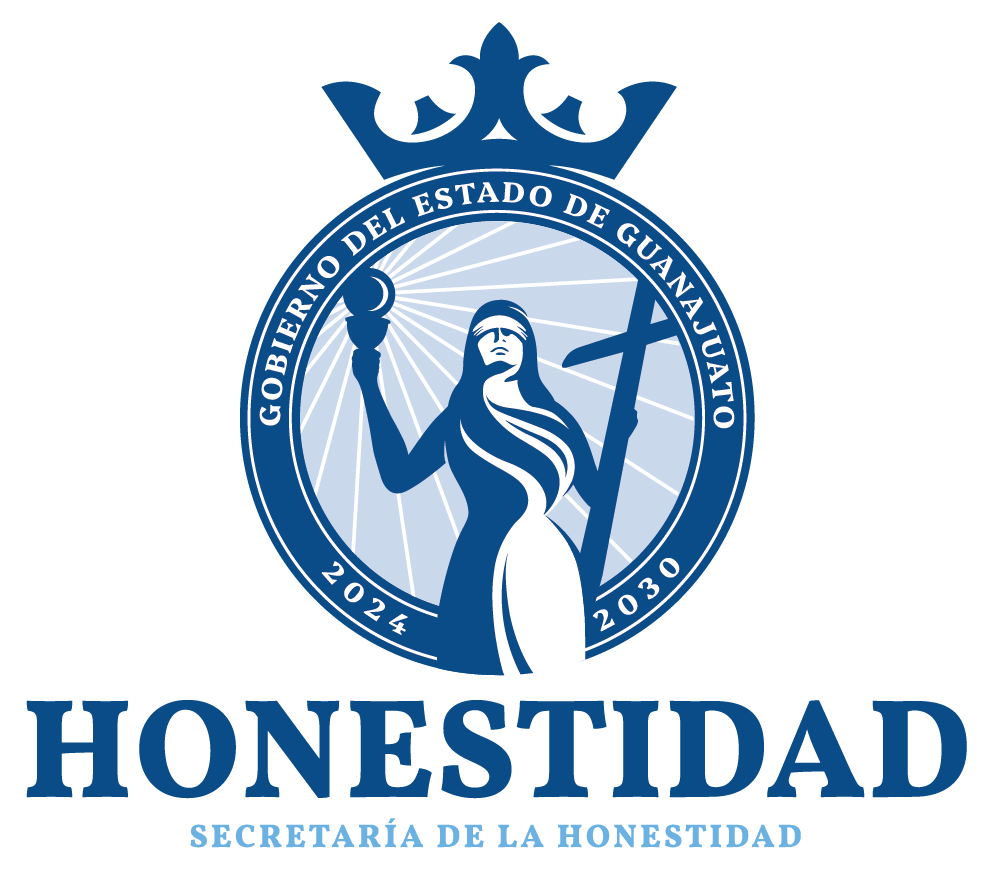 PED 2040 y PED 2050
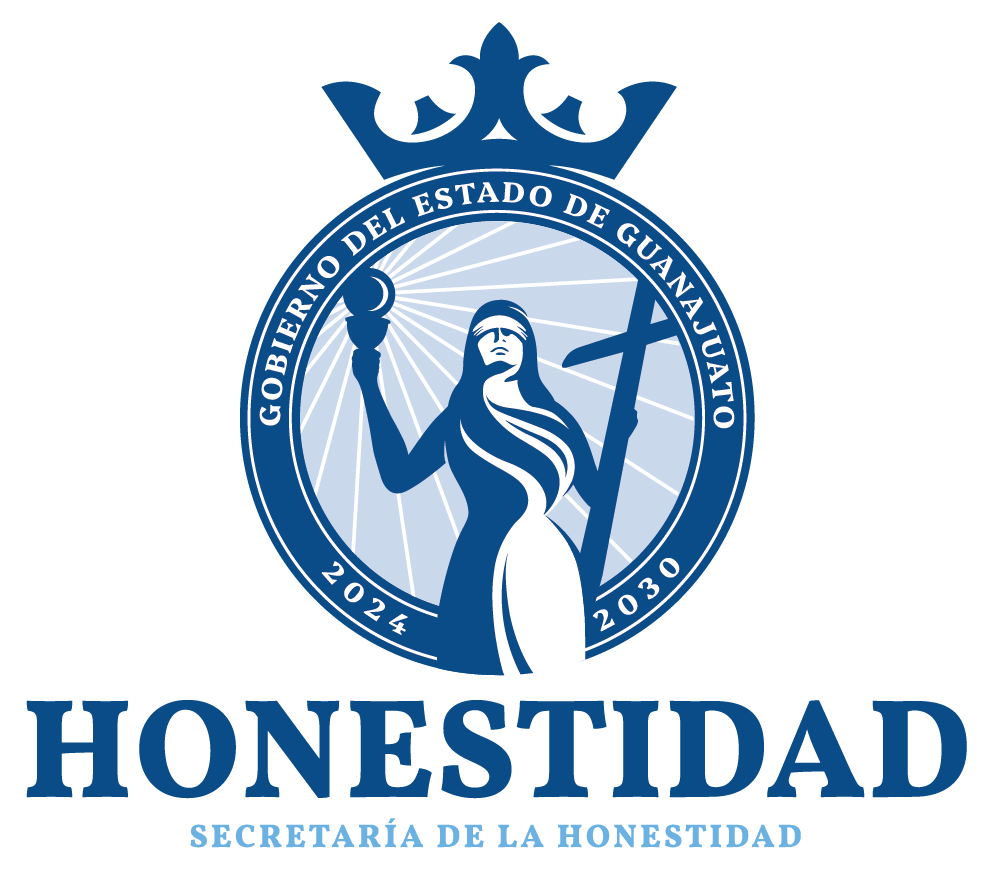 Bienal
Programación de acuerdo con la línea base
El Índice de Gobierno Abierto (GA), es el resultado del promedio de los subíndices de gobierno abierto desde la perspectiva gubernamental (GAg) y desde la perspectiva ciudadana (GAc).
Niveles de la Planeación Estratégica
Nivel Estratégico
02
Technical support
Nivel Táctico
Responde a las estrategias que utilizaremos para el posicionamiento de la Alianza de Contralores.
Nivel Operativo
Responde a las acciones que desarrollaremos para lograr nuestras estrategias.